Tuesday, November 18th, 2014
HW= Unit 3 Review Problems #11-20
Objective:We will complete a POGIL to understand the how IONS are formed.
Catalyst (Answer Choices):
F. 3 kb 800°C
G. 5 kb 400°C
H. 8 kb 1,000°C
J. 11 kb 600°C
Standard: IOD 401
Classroom expectations: 
Wear Kenwood ID.
Cell phones, music players,  and headphones are put away.
Food is disposed of or put away.
Dressed appropriately.
Notebook is out and you are ready for today’s class.
Table of Contents
11/18                                POGIL: Ions                                      74
Tuesday, November 18th, 2014
HW= Unit 3 Review Problems #11-20
Objective:We will complete a POGIL to understand the how IONS are formed.
Catalyst (Answer Choices):
F. medium
G. low to medium
H. medium to high
J. high

Standard: IOD 401
Classroom expectations: 
Wear Kenwood ID.
Cell phones, music players,  and headphones are put away.
Food is disposed of or put away.
Dressed appropriately.
Notebook is out and you are ready for today’s class.
Table of Contents
11/18                                POGIL: Ions                                      69
Announcements
Tutoring this week: TODAY and WEDNESDAY ONLY
Test FRIDAY!!!!
Notebook Check before break!!
Agenda
Catalyst/Announcements
Homework Check/Review
The POGIL Project: Ions
Homework (Practice Wkst)
63.55 amu
32.06 amu
206.70 amu
24.32 amu
Unit 3 Review #1-10
Rubidium
Indium, Krypton, Copper, Potassium, Magnesium
No because the 22 protons identify the atom as Titanium
Protons = Electrons in a neutral atom
Neutrons and Protons contribute to the atoms mass and are found in the nucleus.
Isotopes form because the amount of neutrons in the atom changed.
Oxygen-16: 8p, 8e, 8n
       Oxygen-17: 8p, 8e, 9n
       Oxygen-18: 8p, 8e, 10n
65 amu
126.86 amu
The POGIL Project
POGIL: Process Oriented Guided Inquiry Learning
Developed to help students take ownership of their learning by working in learning groups
The POGIL Project
Learning Group Roles:
Facilitator
Quality Control
Process Analyst (fills out exit ticket…BE HONEST…we are watching!!)
Spokesperson (asks ALL questions for the group)
ONLY ONE packet will be collected per group!!
Annotate
Look over Model 1 quietly. Annotate any questions you have, patterns you notice, and note any information that jumps out at you and seems important.
Be prepared to share your annotations with the class!
Share
Share annotations.
Before You Begin
*Note this on your PT!
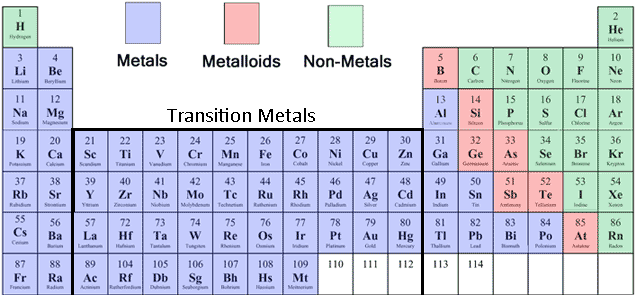 Ions POGIL
Work in the same groups as last time. This time switch roles.
The spokesperson may ask Ms. Ingham up to 2 questions before points are deducted from the whole group!
Quality Control add responses!
Period 1
Period 2
Period 5
How can a student lose participation points?
Moving away from their group’s table
Talking at a loud level of voice
Arguing with their group members
Not staying on task with their group members
Period 7
Period 8
Exit Ticket
Process Analyst fill out exit slip on your group’s behalf.